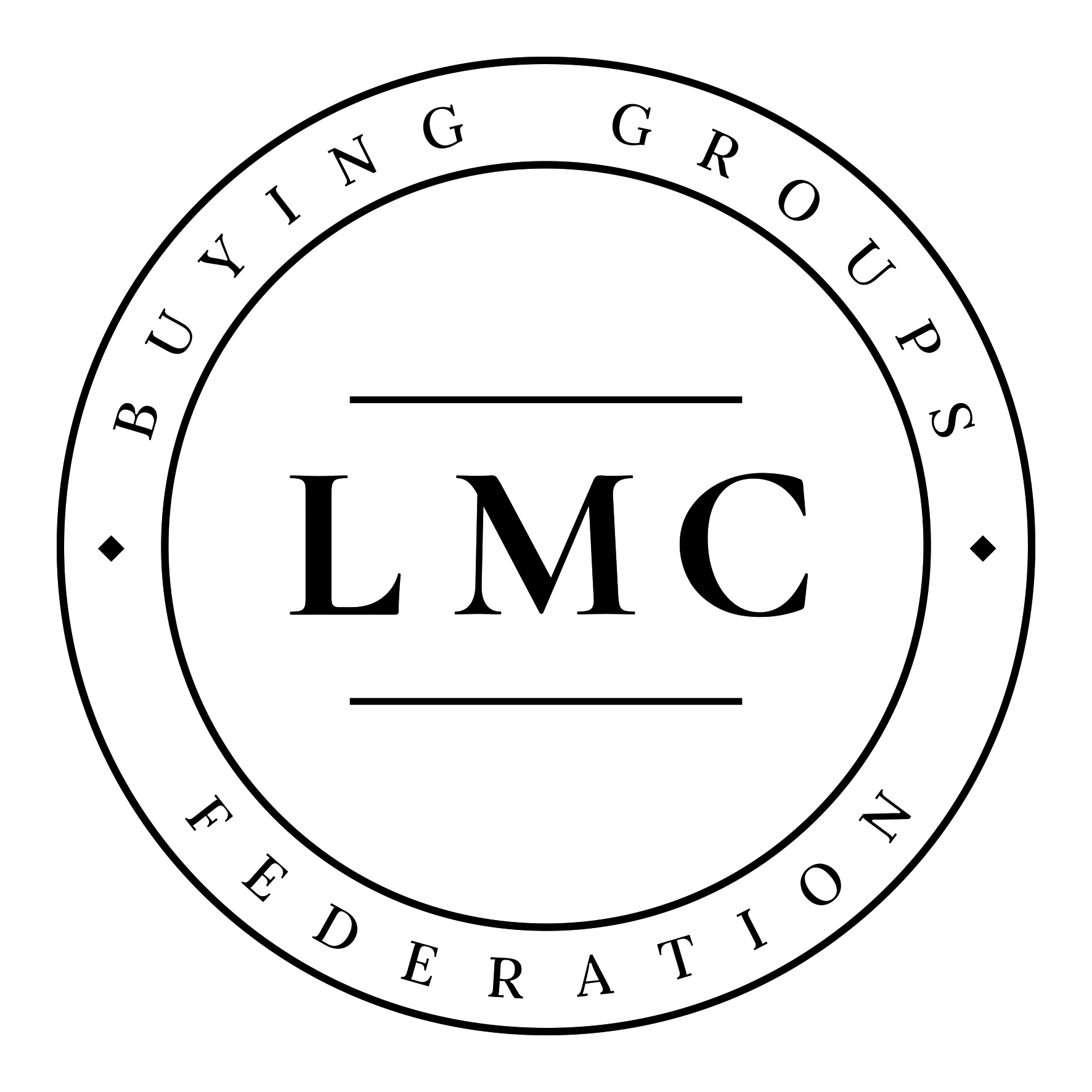 Flu vaccinations – 2021-22 season
Which vaccines are reimbursable next season?
Which cohort should be given which vaccine?
Ordering vaccines
Q&A
Contents
Which vaccines are reimbursable?
NHS England released its annual flu letter on 3 February.  The letter outlined the cohorts and vaccines available for the 2021-22 flu season.
The aQIV is a new vaccine for the 2021-22 season and is only manufactured by Seqirus. The QIVc is also only produced by Seqirus. 
MASTA, Sanofi and Viatris (formerly Mylan) only offer the QIVe vaccine.
No final decisions on additional cohorts or available additional Flu vaccines have been made at this time.
NHS England and NHS Improvement have now confirmed that, given that QIVe is still recommended for the 18-64 at risk cohort, practices should feel confident that they will be reimbursed for any QIVe administered to this group over the 21/22 season if unable to change their orders.
Which vaccines are reimbursable?
FLU VACCINES - CHILDREN
Influenza vaccines for eligible children are centrally procured by Public Health England and are supplied free of charge via ImmForm. 

These vaccines will NOT be reimbursed as part of the NHS Annual Influenza Vaccination Programme.
Every summer, the LMC Buying Group talk to all vaccine suppliers about the next season to understand about changes to vaccines and early discussions about terms and conditions.

By Oct/Nov each year, the Buying Group will release its annual letter about which vaccines are available and any favourable terms and conditions available to member practices.

Companies prefer early orders to help them plan their manufacturing and ordering early means early delivery slots.

But difficult to order with confidence when NHSE don’t confirm details until Christmas or later!
ORDERING VACCINES
Ensure you are signed up to receive Buying Group mailings – you can do this via our website:
https://www.lmcbuyinggroups.co.uk/members/

When you are placing orders for next year, make sure you know what conditions are in place re: ordering deadlines and amending orders.

If you have any questions, you can call, email or live chat with the Buying Group during normal office hours.
ORDERING VACCINES
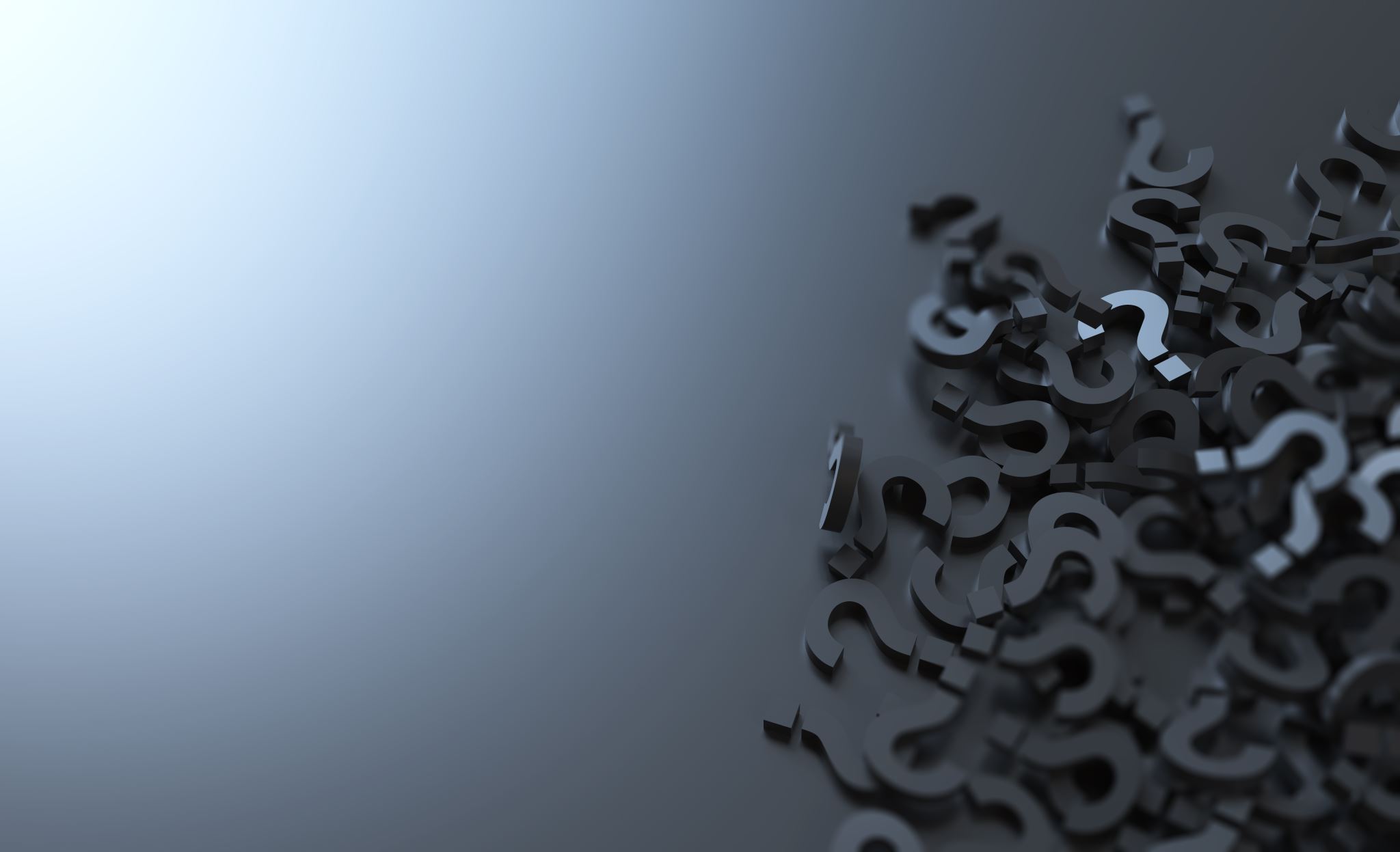 Questions?
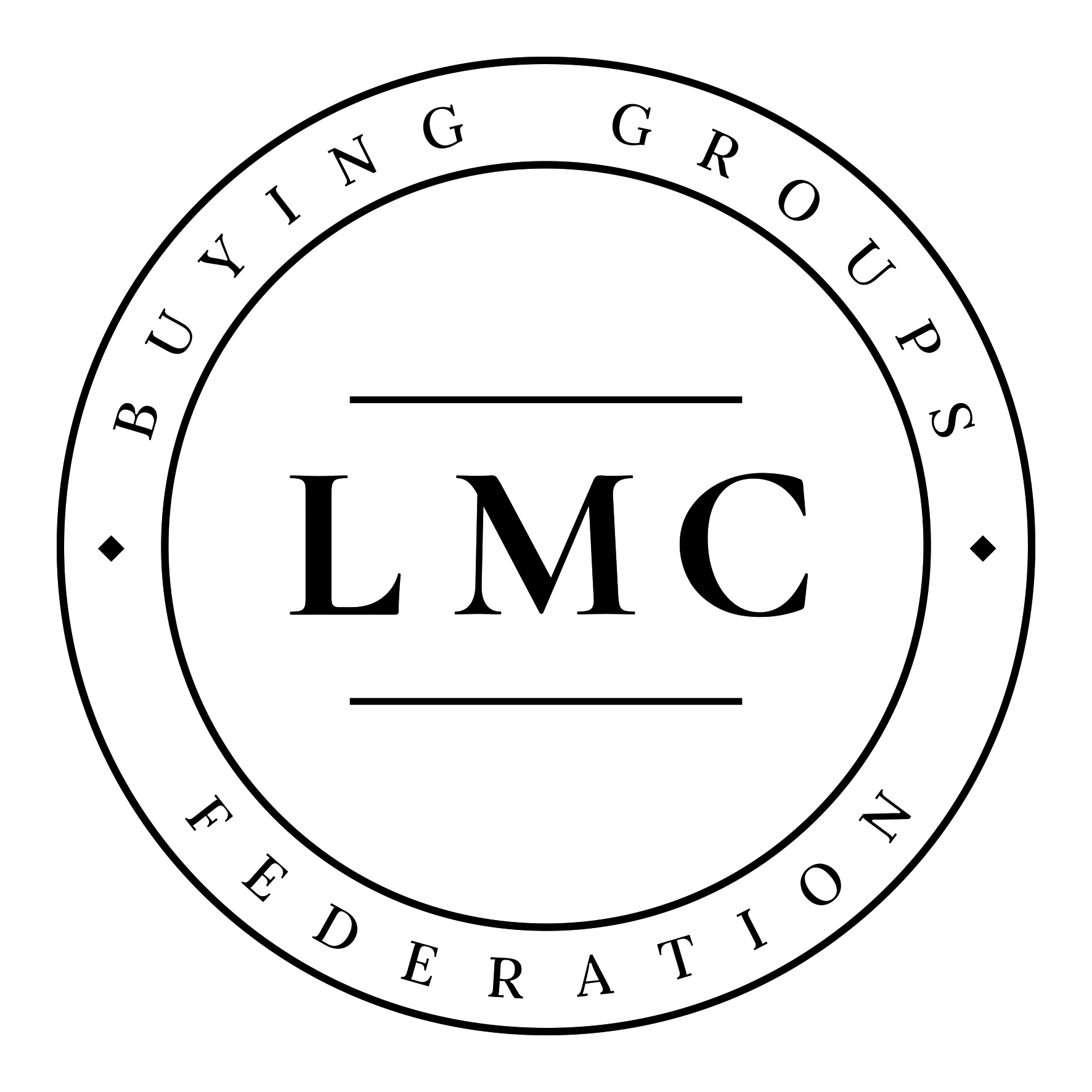 Contact us
LMC Buying Group 
Tel: 0115 979 6910 
Email: info@lmcbuyinggroups.co.uk
Live Chat: https://www.lmcbuyinggroups.co.uk